Welcome to “Consumerism & Sustainability”
Thursdays from 6:10-8:00 PM 
Online only
Prof. Celine Ruben-Salama
Office Hours 
-Before or after class, or by appointment
TAs:  Claudia Canal and Via Callistha
Office Hours by appointment
Today’s Agenda
Ground rules
Introductions
Course context
Course overview
Consumerism, where it all began
Next week
Ground Rules
Come to class, participate, be engaged – don’t be shy!
Try to do the readings – ok to split the reading among friends
OK to use computers/phone in class to take notes, reference reading materials, look up facts, figures and info
NOT OK to use computers/phone in class to write emails, work on anything unrelated to this class
3
Introductions
Celine Solsken Ruben-Salama
Swedish/American “born” environmentalist… in Kenya
MBA Marketing, BBA Entrepreneurship, MPA Environmental Science Policy

FOR THE LONG-TERM – Corporate Sustainability Consultancy
Deep expertise in corporate sustainability with a focus on climate change

Career
IT > Finance > IT for Finance
Social Entrepreneurship > Strategic Marketing > Communications 
State/Local Gov’t, UN
Sustainability for Finance > Sustainability for Corporates
[Speaker Notes: IT/Finance: Strategic IT Implementation, Efficiency, Virtual Office
Razorfish, Deutsche Bank, Citibank
Strategic Marketing 
Discovery Channel/Planet Green
Social Entrepreneurship
Cozy iPod accessories (Fair Trade/Organic)
Communications
un.org/climate change, treehugger.com, Yahoo Green, Inhabitat, EcoGeek]
My Point of View
Grew up semi-off the grid, geothermal heating, compost

“Enviro” Capitalist
Economy, environment and people are interdependent
Broadest possible view of sustainability

Integrating sustainability into our current system                                    HUGE OPPORTUNITIES
About the TAs
TAs, Claudia Canal & Via Callistha
Responsibilities
Track class participation	 
Provide feedback on weekly writing assignments
Assist with term projects

Office hours: by appointment
Claudia: cc4599@columbia.edu 	 
Via: oc2287@columbia.edu
TA, Osritrivia CallisthaSUMA ’21
Work experience: 2+ years of working experience in the marketing Industry (traditional marketing and digital marketing). Worked with: Unilever Indonesia and Coca-Cola Indonesia

Home town: Jakarta, Indonesia

Lived in: Birmingham, UK; Jakarta, Indonesia; Singapore; NYC, US

Fun fact: I spent the summer of 2020 interning with a sustainability consulting company in Bali. Part of the research was on elephant manure and its potential as a biogas input to avoid the waste being dumped into the river.

Interested in: Waste Management, Circular Economy, and Corporate Sustainability
TA, Claudia CanalSUMA ’21
Work experience: 3+ years working as a sustainability consultant covering an array of projects ranging from corporate reporting and data assurance to deploying waste management programs.
Home town: Barcelona, Spain
Lived in: Barcelona, Charlottesville, New York
Fun fact: during quarantine, I spent many Monday afternoons feeding and cleaning horses, donkeys and cats as a volunteer at an equine rescue center in Virginia.
Interested in: disruptive Corporate Sustainability projects, Sustainable Product Development, Waste Management and Sustainable Agriculture.
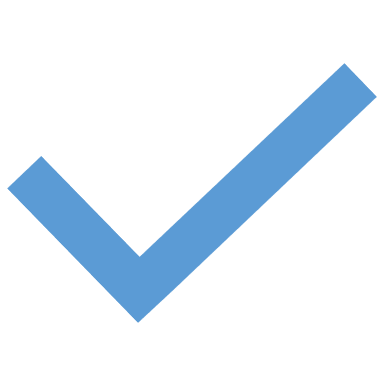 Getting to Know You
http://etc.ch/bWCG
[Speaker Notes: Results link: https://directpoll.com/r?XDbzPBd3ixYqg8SO9chxXFg0oCGgWl9oEnTt4iBkI]
Course Context
Course Context
Consumerism is an important engine of the world economy
Market failures exist and create opportunities
Companies have an important role to play
How to get sustainable marketing right

Lucrative opportunities exist from decoupling negative environmental impact from economic activity

Corporate point-of-view
1. Consumerism is an important engine of the world economy
World Economy
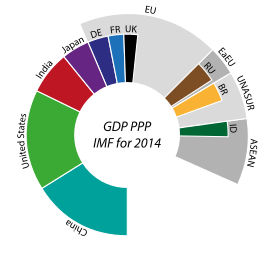 Population ~7 billon
GDP $77 trillion
GDP growth 3.4% per year 
  (pre COVID)
Gross Domestic Product (GDP)
Broad measurement of economic activity/economic health

GDP is the monetary value of all the finished goods and services produced within a country's borders in a specific time period (annually)

GDP = C + G + I + NX; Where:
C is the sum of all domestic consumer spending
G is the sum of government spending
I is the sum of all investments and capital expenditures
NX is total net exports (exports-imports)

Read more: Gross Domestic Product (GDP) Definition | Investopedia
Household final consumption expenditure (% of GDP), 2014
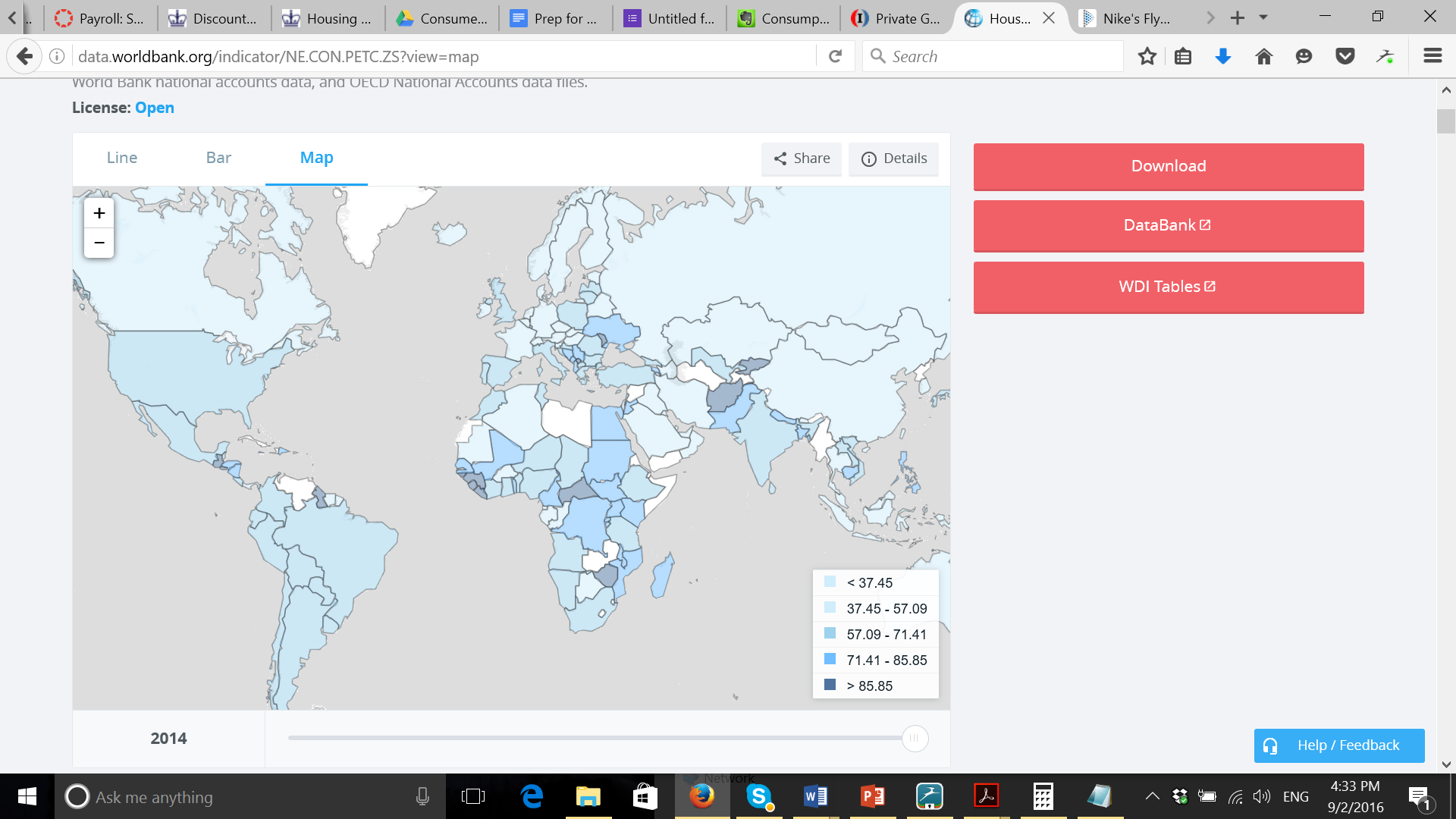 Source: http://data.worldbank.org/indicator/NE.CON.PETC.ZS?view=map
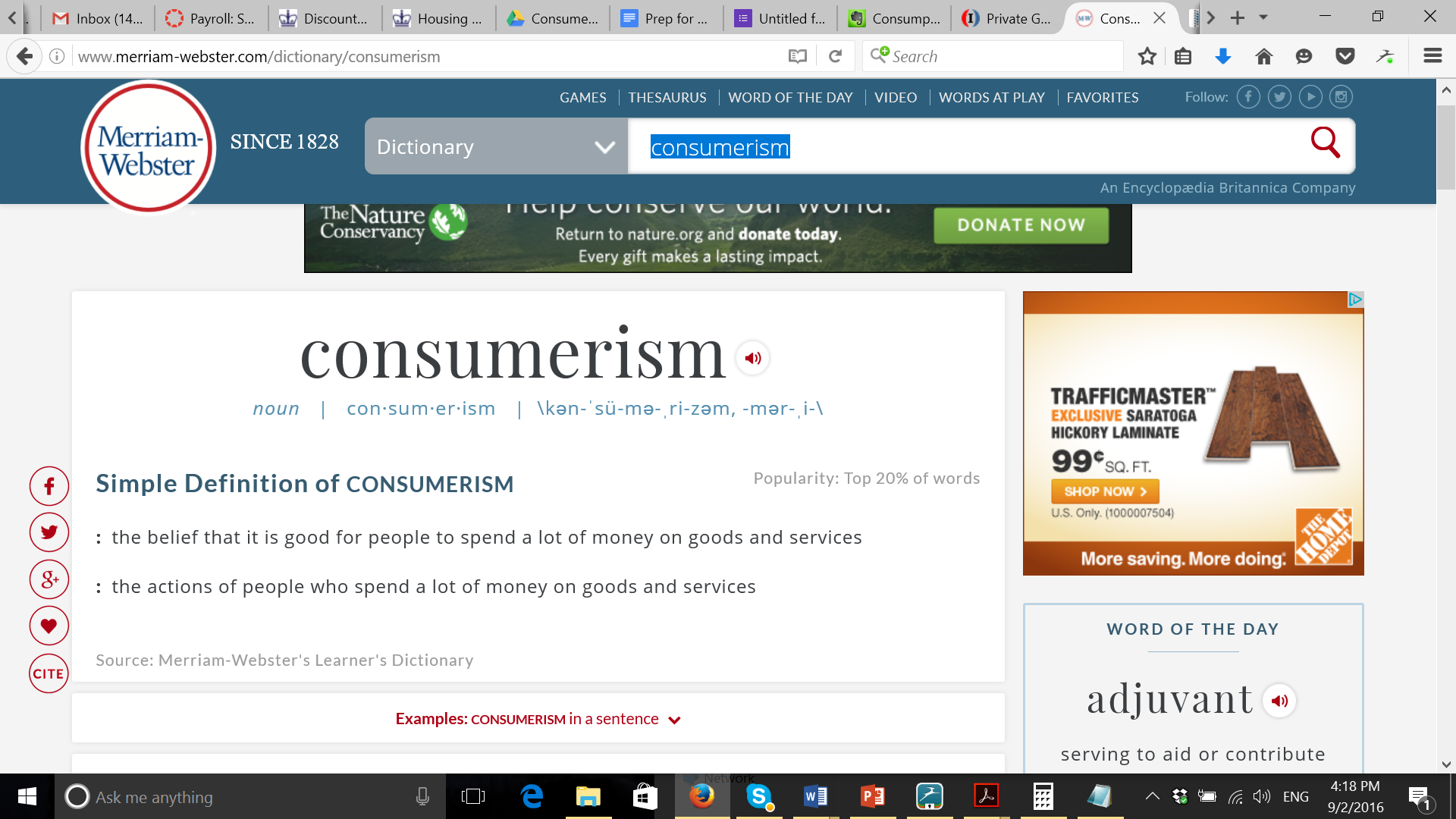 Responsible Consumption?
Consumerisms is a “complex, interdependent system with financial and governmental as well as commercial components”

“Nearly everybody wants an economy with more jobs and higher returns on investments, so for a majority the incentive to shut up and get with the program is overwhelming.”

We are all complicit. 


(The Brief, Tragic Reign of Consumerism—and the birth of a happy alternative)
2. Market failures exist and create opportunities
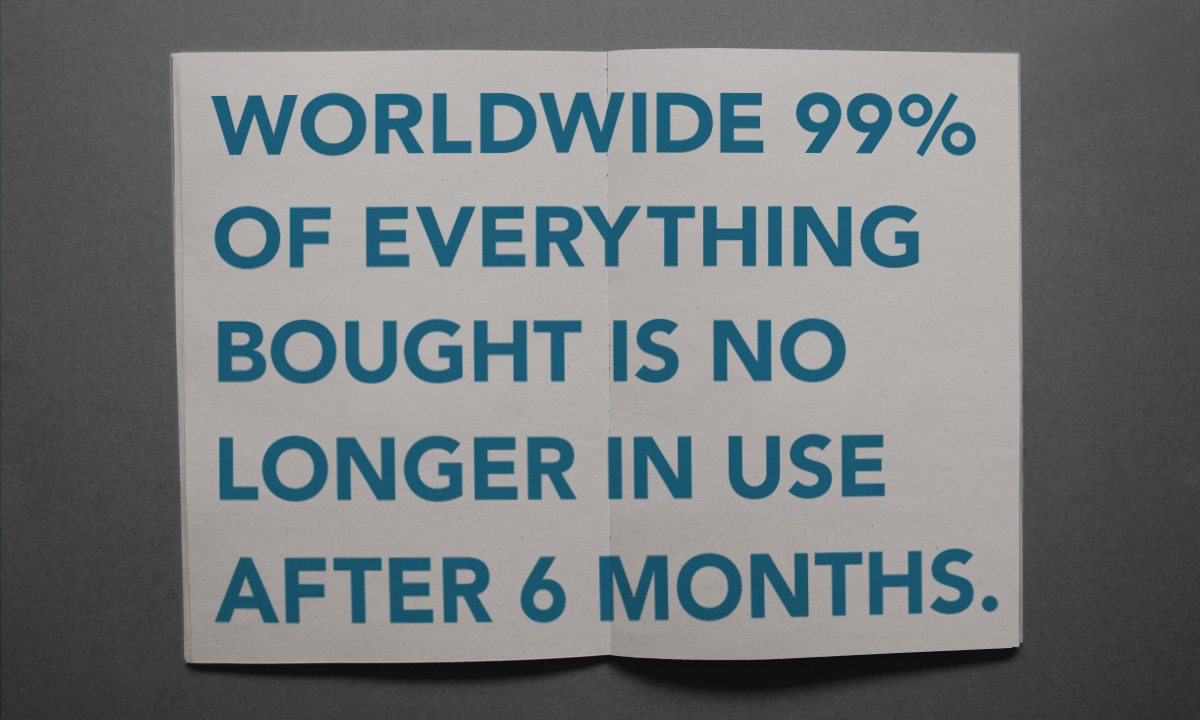 [Speaker Notes: "Natural Capitalism" by Paul Hawken, (1999) p. 81.]
Market Failure Creates Opportunity
Society absorbs negative externalities  Polluter pays
All economic activity is good?  Positive and negative impacts should be evaluated
Design for the dump  Zero waste
Linear systems  Circular systems
Depletive systems  Renewable systems
3. Corporations have an important role to play
Corporate Point of View
What aspects of consumerism do companies control?
Production >>Supply

What is the purpose of a corporation?
Characteristics of a corporation? 
Sustainability challenges?
Corporates?
Start-ups?
24
Time for Responsible Capitalism...
The aim of capitalism is to maximize corporate profits
Short-term view 
Systems focus on single bottom line
Does not take environmental and social capital into account!

“Unintended” consequences
Resources constraints 
Climate change
Pollution
Unsafe products
25
Stages of Corporate Sustainability
VESTED
INNOVATOR
TRANSFORMATIONAL
COMPLIANT
Strategic 
pro-activity
Sustainable value creation
Little Stakeholder Engagement
Rejection
Compliance
Efficiency
Shared Values
Offense: Profit and Purpose
Defense: Risk Avoidance
Adopted from Bob Willard’s, “The Next Sustainability Wave”
26
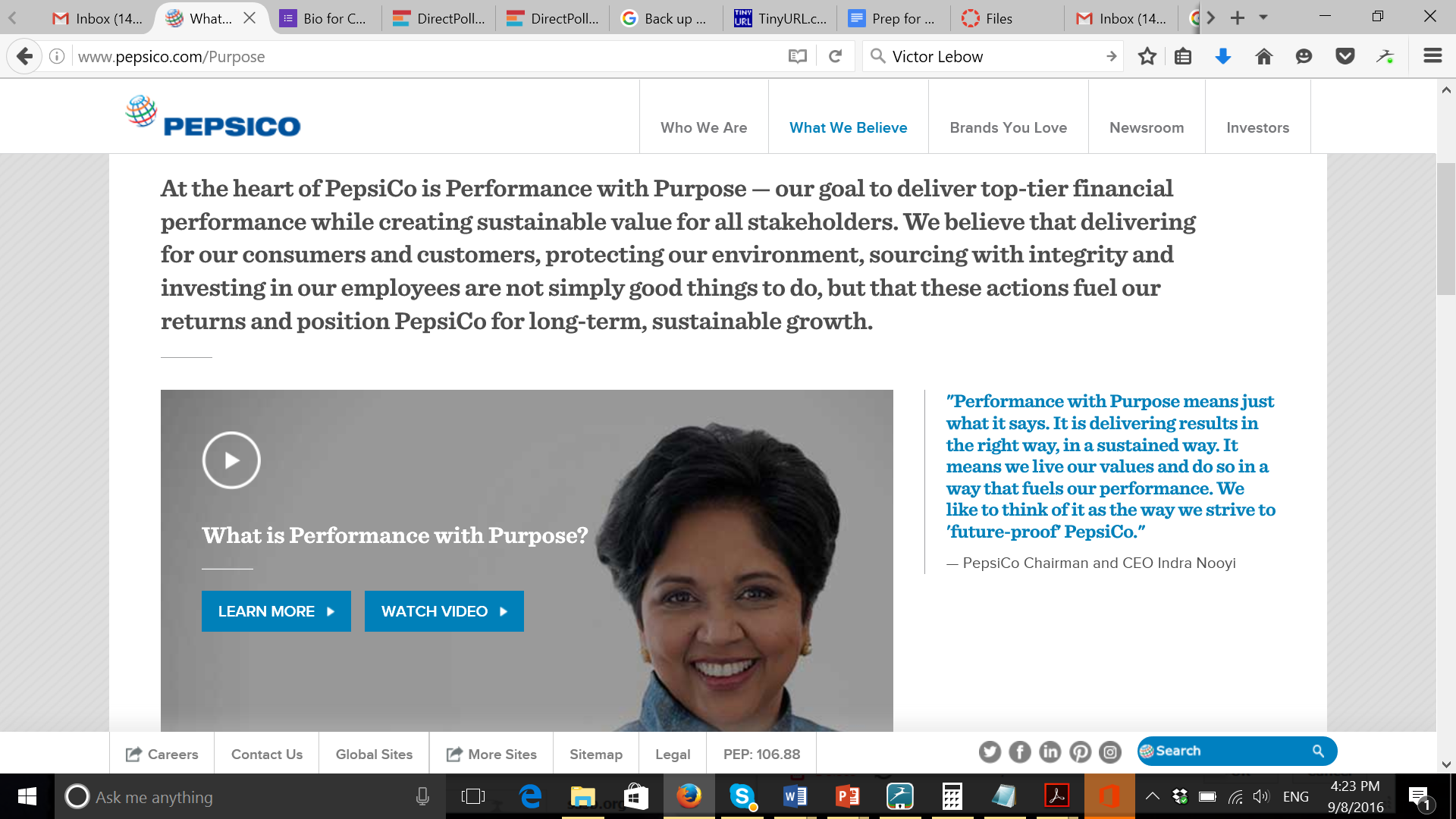 Role of Corporate Sustainability Professionals
Focused on big picture outcomes
Reduce negative impacts
Improve positive impacts

Incremental change vs. Innovation

Change consumer attitudes and habits
Normative (judgement-based) vs. Positive (fact-based)
28
4. How to get (sustainable) marketing right
Product/ServiceSustainability Interventions
Product-related impacts 
Reduce negative
Improve positive

Operations-related impacts
Reduce negative
Existing product
Incremental improvements
Revamp
New product
Innovation
30
Beware of Bias!
Change product > Improve sustainability outcomes!

Sustainability professionals have a bias for product-orientated thinking!!!
31
Education and Behavior Change?
Motivate behavior change through education?
Assumes that people act rationally
Environmental issues can be emotional!

Assumes changing attitudes changes behavior
We need behavior change
Outcomes are important, not motivations

Use the full strategic marketing framework to maintain consumer-centric / market-orientation!
Strategic Marketing Framework
MARKETPLACE
OUTCOMES

Consumers needs satisfied

Companies generate sales

Society 
GDP growth & externalities
Segmentation
Targeting
Consumer Behavior
Market Analysis
UVP
Positioning
Marketing Mix 
-Product
33
Course Overview
34
[Speaker Notes: My background

Charlotte’s background

Office hours posted on CourseWorks]
CONSUMERISM & SUSTAINABILITY

Upon completion of this class, you will be able to apply the strategic marketing framework and LCA analysis to successfully launch commercially viable, sustainable products and services into the marketplace.
Success through Alignment
Apply strategic marketing framework
Develop a customer-centric point-of-view
Understand consumer needs
Capitalize on competitive advantage
Be sensitive to business goals
Avoid bias
Lifecycle Assessment (LCA)

Understand products & services quantitatively and qualitatively
Target hot-spots effectively
Reduce negative impacts
Improve positive impacts
36
Learning Goals
• Assess a company’s internal strengths and weaknesses, sustainability strategy and performance and its position in the marketplace vis-à-vis competitors 

• Segment consumers based on needs, behavior and attitudes

• Use cognitive behavioral model to predict consumer behavior in the marketplace

• Identify profitable business opportunities related to achieving sustainability goals
Learning Goals
• Use Life-cycle Analysis (LCA) to identify and define the environmental impacts of any given product and distinguish sustainable products from conventional products

• Define and assess alternative strategies to improve product sustainability while maintaining commercial viability using strategic marketing framework to perform product-level market analysis including: sizing, competitive analysis, segmentation, and targeting

• Craft effective communications and marketing strategies for sustainable products, services, and companies

• Effectively engage consumers, suppliers and other stakeholders in behaviors that enhance sustainability and promote brand value and loyalty
Weekly Themes
Weeks 1-3 Understanding the Marketplace and the Players
Conduct Industry analysis
Assess a company’s internal strengths and weaknesses (SWOT/ROWS) 
Assess a company’s sustainability strategy/performance
Determine a company’s position in the marketplace vis-à-vis competitors 

>>>Identify profitable business opportunities related to achieving sustainability goals
Weeks 4-5Understanding Consumers
Use cognitive psychological model to predict consumer behavior in the marketplace
Apply “Jobs to be Done Theory” to understand consumer needs
Segment consumers based on needs, behavior, and attitudes (product-related and sustainability)
Craft key messages that resonate with target audience
Weeks 6-7 Understanding Products
Understand product UVPs (USP)
Use strategic marketing framework to perform product-level market analysis
Use Lifecycle Analysis (LCA) to identify and define the environmental impacts of any given product and distinguish sustainable products from conventional products
Define and assess alternative strategies to improve product sustainability while maintaining commercial viability
Weeks 8-11 Understanding Communications and Strategy
Effectively engage consumers, suppliers and other stakeholders in behaviors that enhance sustainability and promote brand value and loyalty.




Presentations, Case Study, and Opportunities Workshop
Weeks 12-14
Tying it all together
Readings
Books
“Cradle to Cradle”
Mainstream Green (available in PDF online)
Optional: “Competing Against Luck”

Articles & Reports – on Canvas
Evaluation
Participation (Individual) – 10%
10 Writing Assignments (Individual) – 45% (4.5% each)

Term Project Presentation (Group) – 15% (Peer graded)
Term Project Report (Group) – 30%
Writing Assignments
10 Writing Assignments (Individual) – 45%
Rubric
Point of view (45%)
Did you answer the question and take a  strong stance

b) Supporting evidence (45%)
Did you use examples from your experience, readings, current events to prove your point

c) Writing style and grammar (10%)
Is it easy for the reader to grasp your main point and is the writing error free
Writing Assignment Topics
Impacts of your lifestyle
Are consumers rational? 
Industry analysis
Is sustainability mainstream?
Analysis of Sustainability Ads
Case Studies: Nike, The Body Shop, Population Services International
Identifying new (sustainable) business opportunities
Term Project
In groups of four or five, you will create a proposal for the redesign of a flagship product produced by a Global 1000 company. The proposal will include a go-to-market plan.

 The redesign should:
Improve on existing product’s ecological footprint; 
While maintaining mainstream appeal and commercial viability. 

Deliverables 
15-20 page report – 30% of grade
15 minute presentation with slides - 15% of grade
Term Project: Report
1. Internal/External Analysis
SWOT/ROWS Analysis 
Market Analysis (company and product-level) 
Corporate sustainability profile/sustainability context
E-STEP and ESG analysis

2. Product: Redesign Concept
Life-cycle Analysis (LCA) Analysis
Ecological impact of redesign
Assessment of redesigned product’s commercial viability
Term Project: Report (cont.)
3. Go-to-Market Plan
Articulation of target segments
Marketing strategy – 4Ps
Product
Price
Placement/Distribution strategy
Promotions
Weekly Cadence
Tuesdays before midnight: Writing assignment 

Thursdays
Reading should be completed 
Office hours: before/after class
Class: Thursdays 6:10-8pm 
Feedback on writing assignments

Fridays/Weekends after class: Term project milestone – “due”
Canvas
Questions?
CONSUMERISM, WERE IT ALL BEGAN
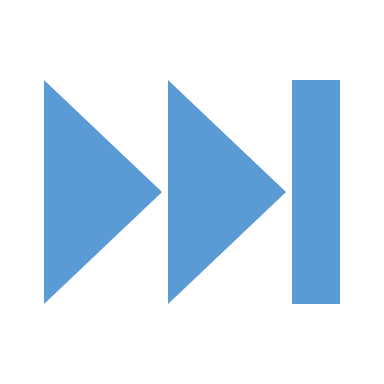 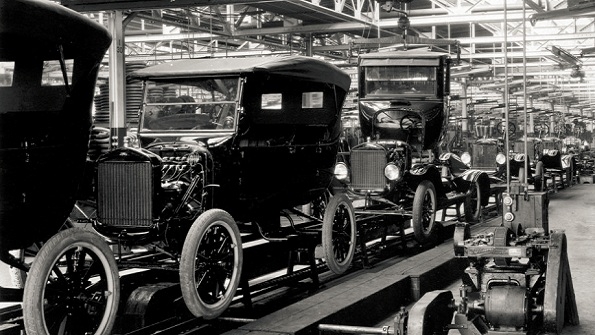 Industrial Revolution
Industrial Revolution 
(18th-19th century)
Innovations increase efficiency 
Refined Coal, Steel, Combustion Engine 
Mechanization increases supply of goods at lower prices
Economies of Scale
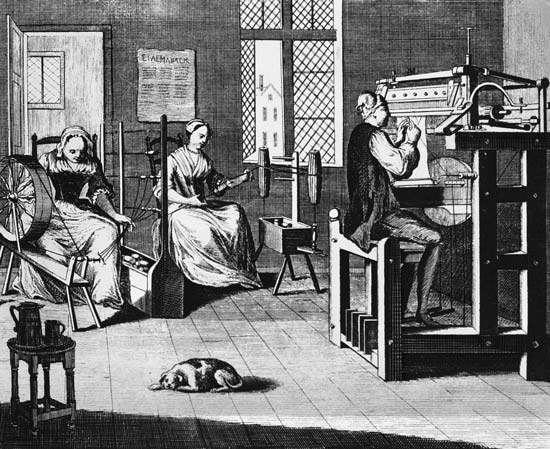 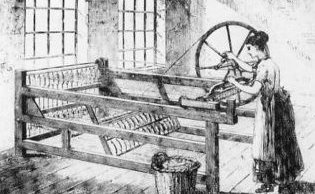 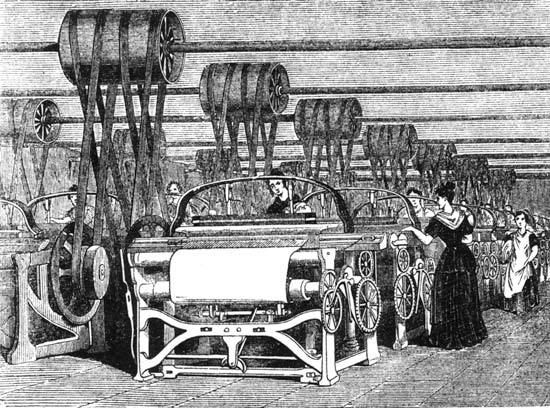 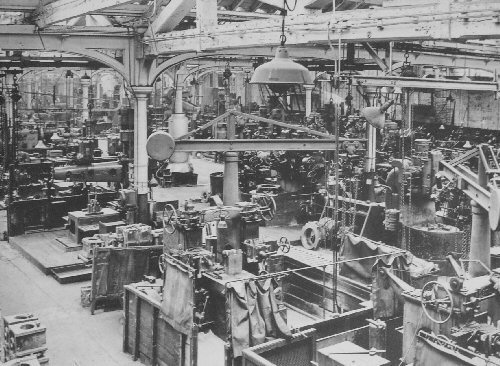 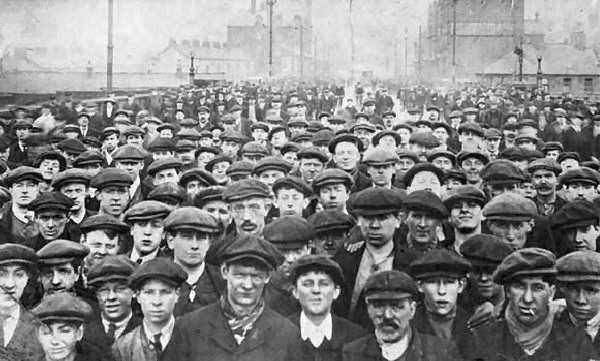 Birth of Consumerism
Demand for factory workers drives urban migration

Lack of Regulation keeps costs down and prices low 
Negative externalities: Pollution, Workers Rights, Sanitation, Living Standards
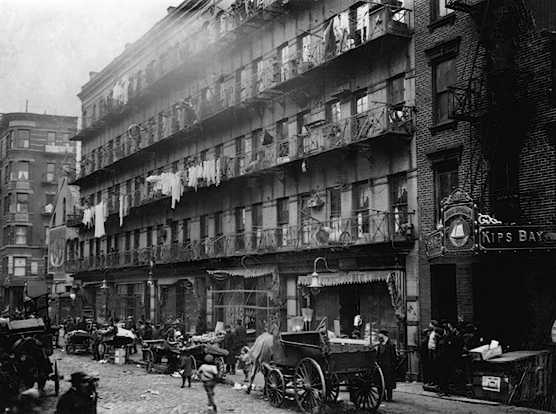 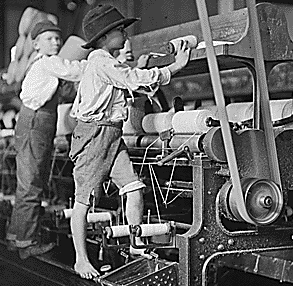 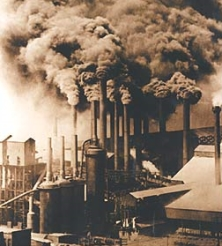 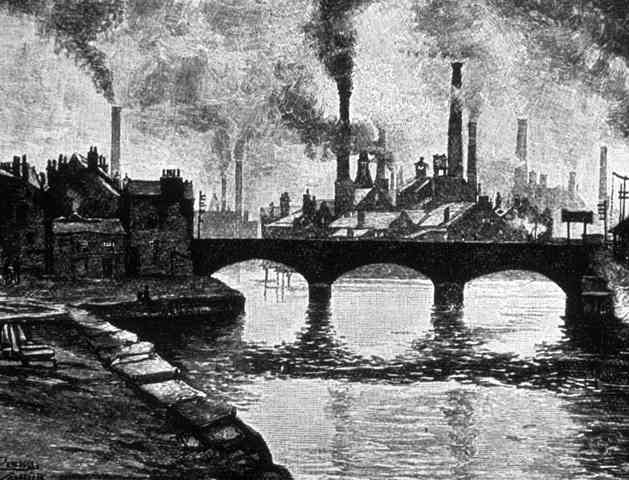 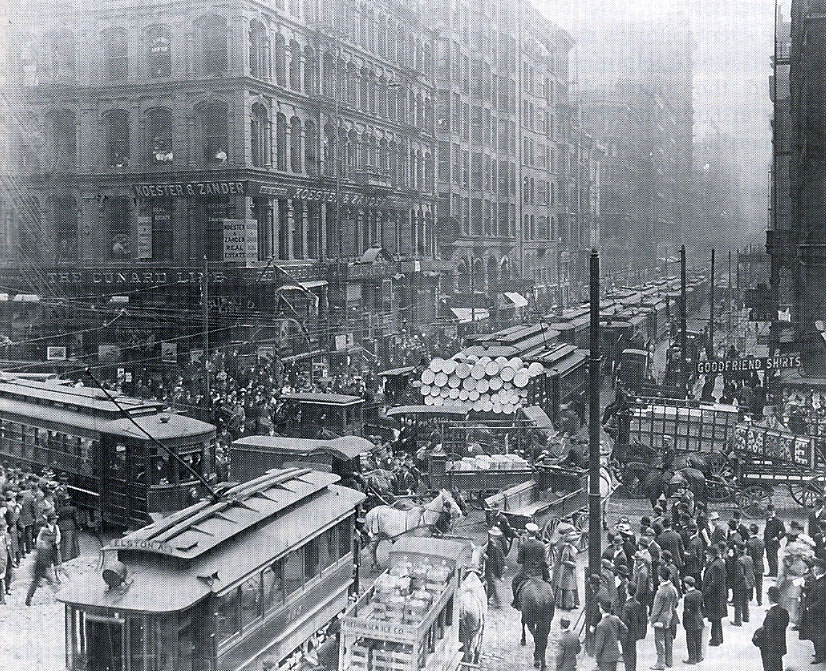 Theory of the Leisure Classes (1899)
By Torstein Veblen

The Leisure Classes?

Spending on goods and services to display wealth
Conspicuous Consumption
Conspicuous Waste
Theory of the Leisure Classes (1899)
Mass production as a way to universalize the trappings of leisure

Per capita income increases 10-fold
Disposable income  Consumption

The owning class could engage workers in an endless pursuit of status symbols deflecting their attention from society’s increasingly unequal distribution of wealth and from their own political impotence
Great Depression (1929-1939)
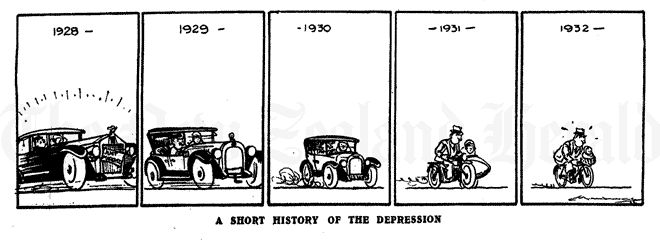 New Deal   Reaction to the New Deal…
US National Association of Manufacturers enlisted a team of advertisers, marketers, and psychologists to formulate a strategy to counter government efforts to plan and manage the economy in the wake of the Depression
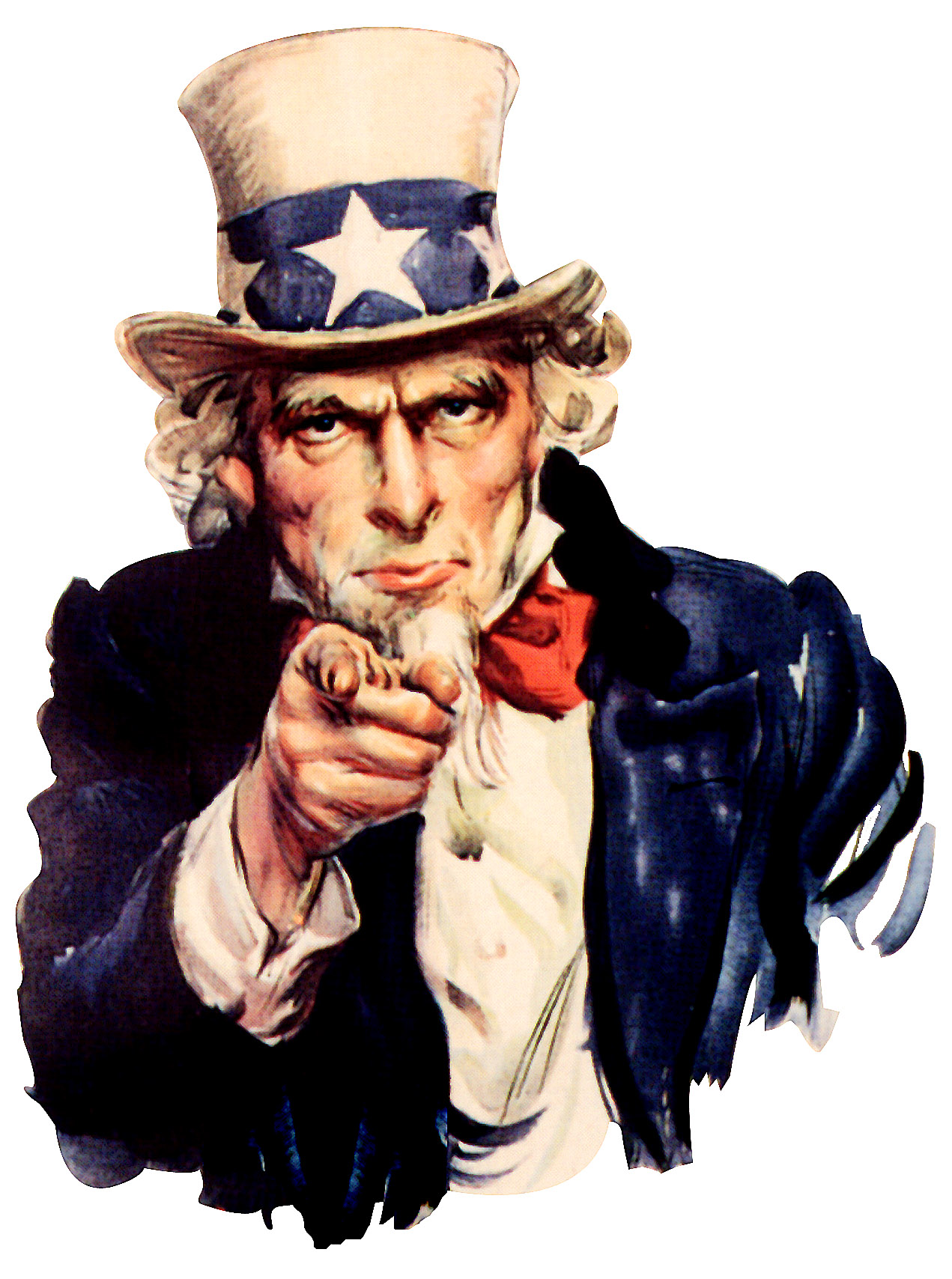 The American Way
Massive, ongoing ad campaign to equate consumerism with “The American Way” 
Progress would henceforth be framed entirely in economic terms, as the fruit of manufacturers’ ingenuity
Americans were to be referred to in public discourse (newspapers, magazines, radio) as consumers, and were to be reminded at every opportunity of their duty to contribute to the economy by purchasing factory-made products, as directed by increasingly sophisticated and ubiquitous advertising cues.
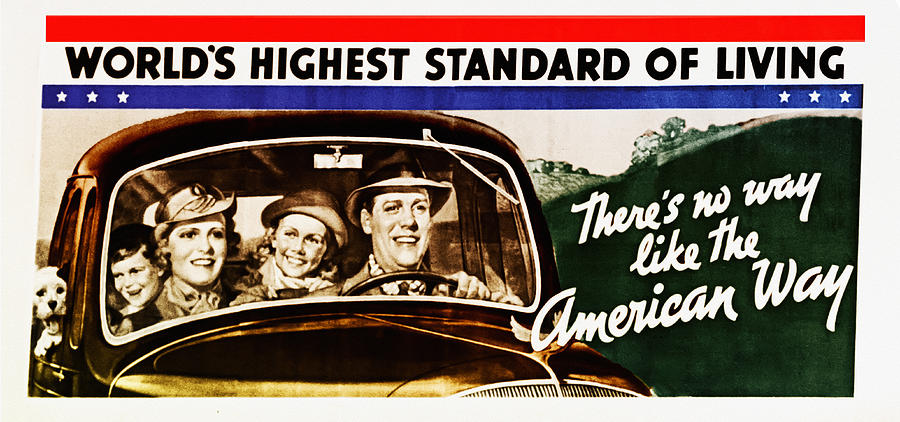 World War 2 (1939-1945)
US manufacturing capacity focused on supporting war effort
Women in the workforce

Following the war, global manufacturing capacity decimated…
…US had surplus capacity!
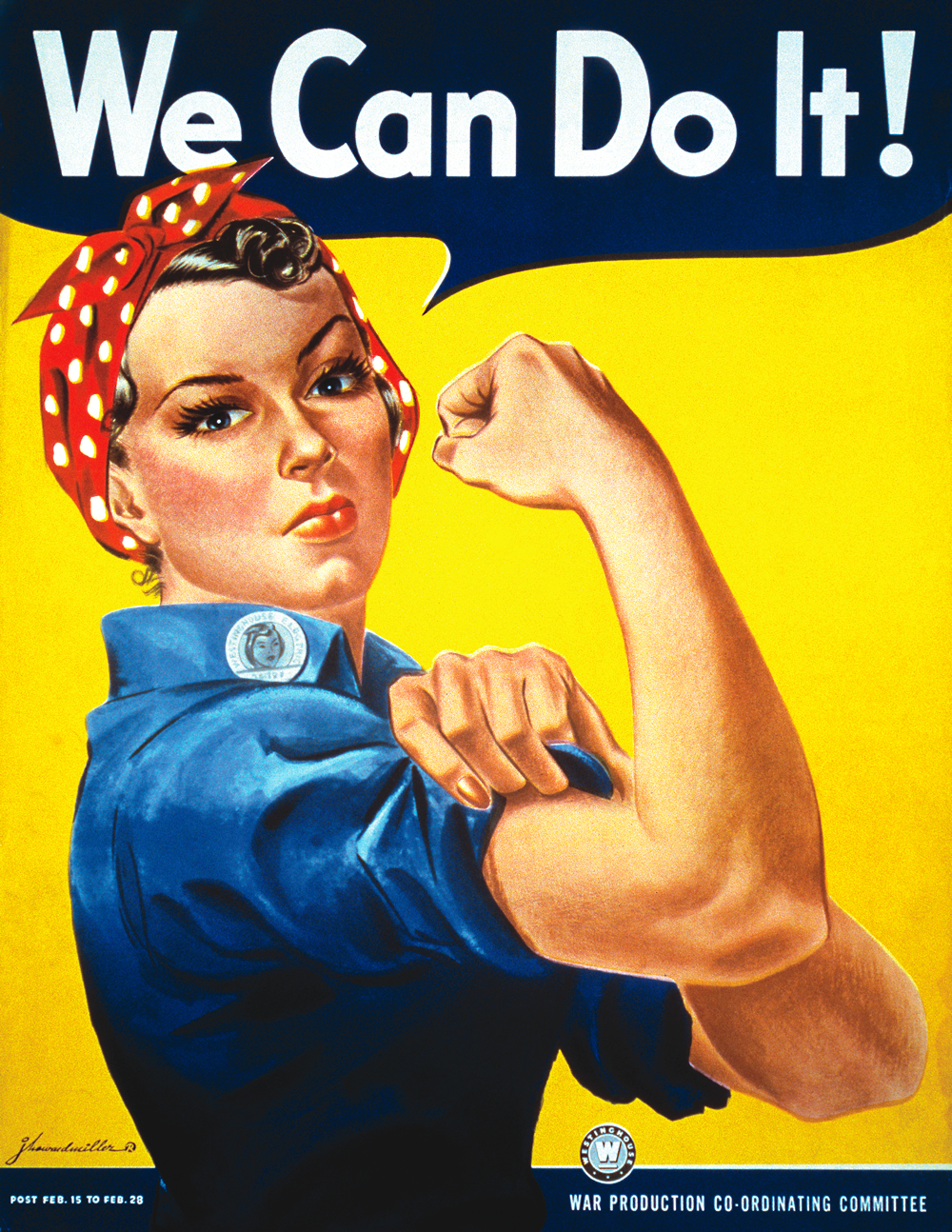 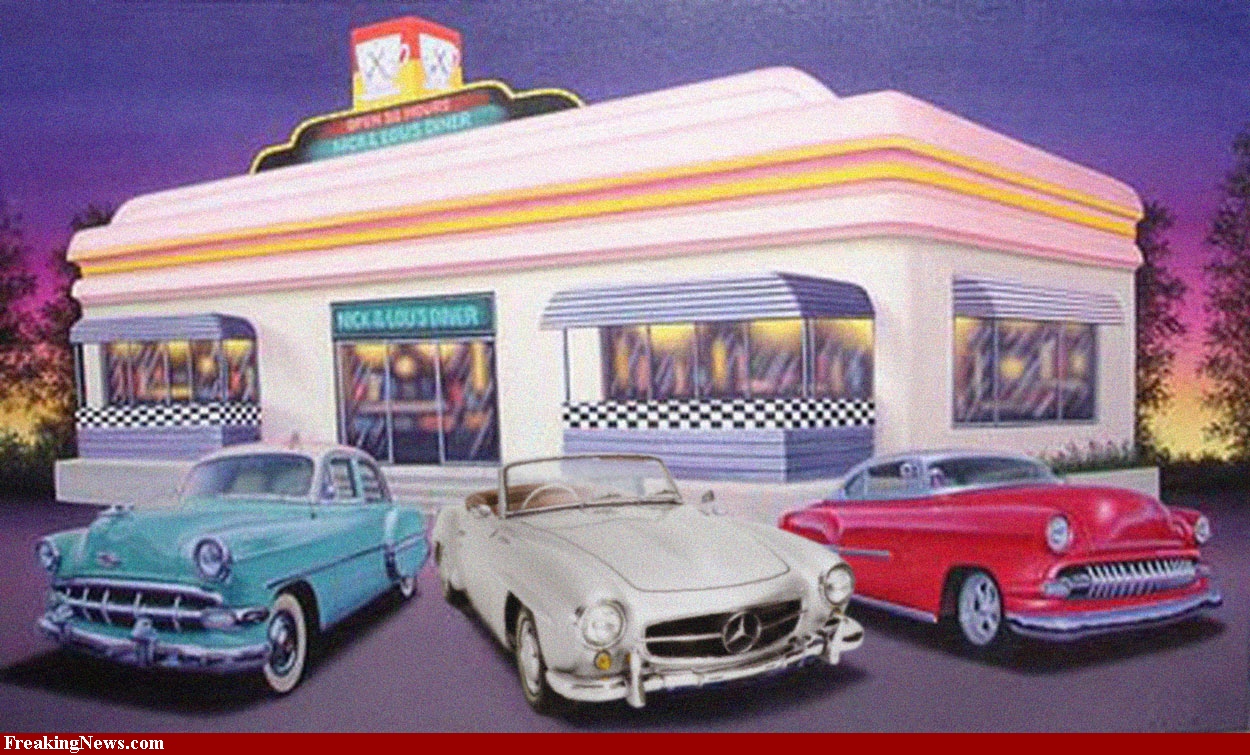 Post-War USA
Expansion of the middle class  “The Good Life”
Suburbs
Car culture
Consumer credit
Buy now, pay later
Marketing/Advertising
Television
Consumerism takes hold!
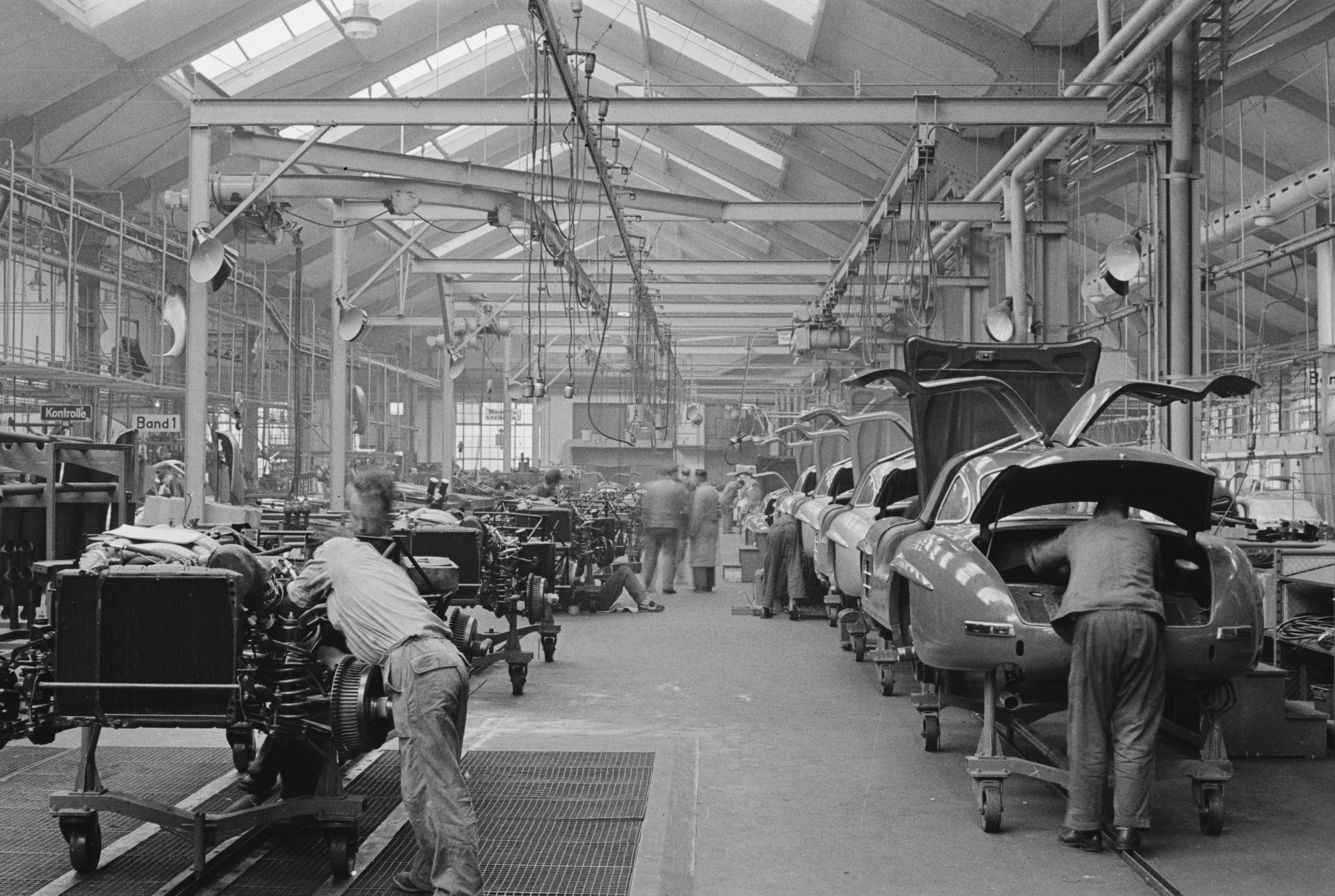 Overproduction
Excess manufacturing capacity 
 Commodity boom
More is better

Lebow: “These commodities and services must be offered to the consumer with a special urgency”
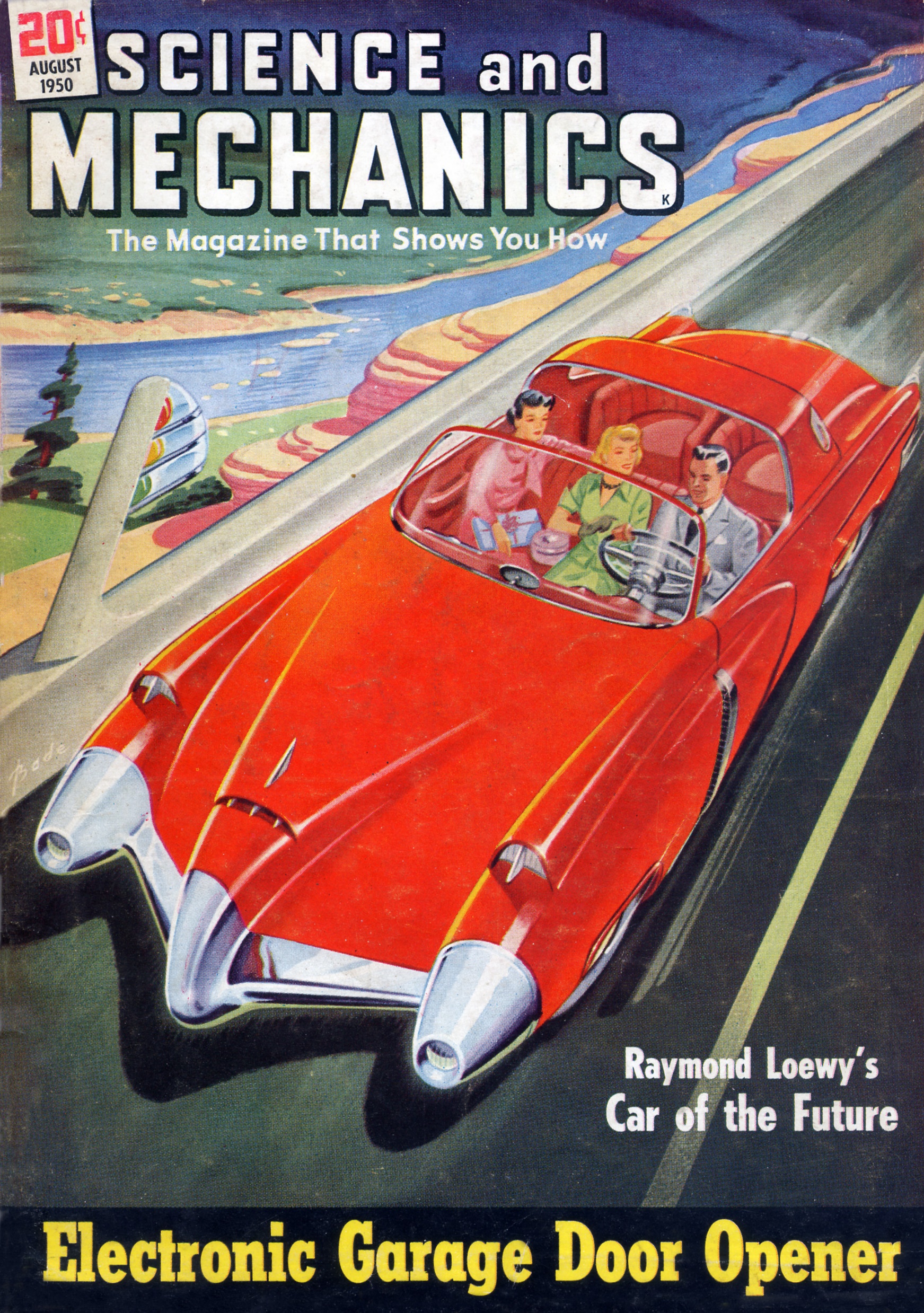 Spiritual Satisfaction
“Our enormously productive economy demands that we make consumption our way of life, that we convert the buying and use of goods into rituals, that we seek our spiritual satisfactions, our ego satisfactions, in consumption”

“The very meaning and significance of our lives today expressed in consumptive terms” 

-Lebow
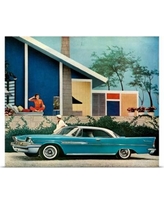 Conspicuous Consumption
“The measure of social status, of social acceptance, of prestige, is now to be found in our consumptive patterns”

“…[G]oals are to look better, live better, dress better, travel better”

-Lebow
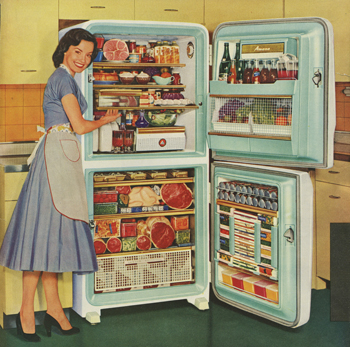 Conspicuous Consumption
“The chief characteristic of the consumer’s attitude toward his standard of living is that he wants to improve it. “

“The drive to emulate the upper social strata still plays an important role in providing goals for the consumer’s living standards”

-Lebow
Soap Operas (1948)
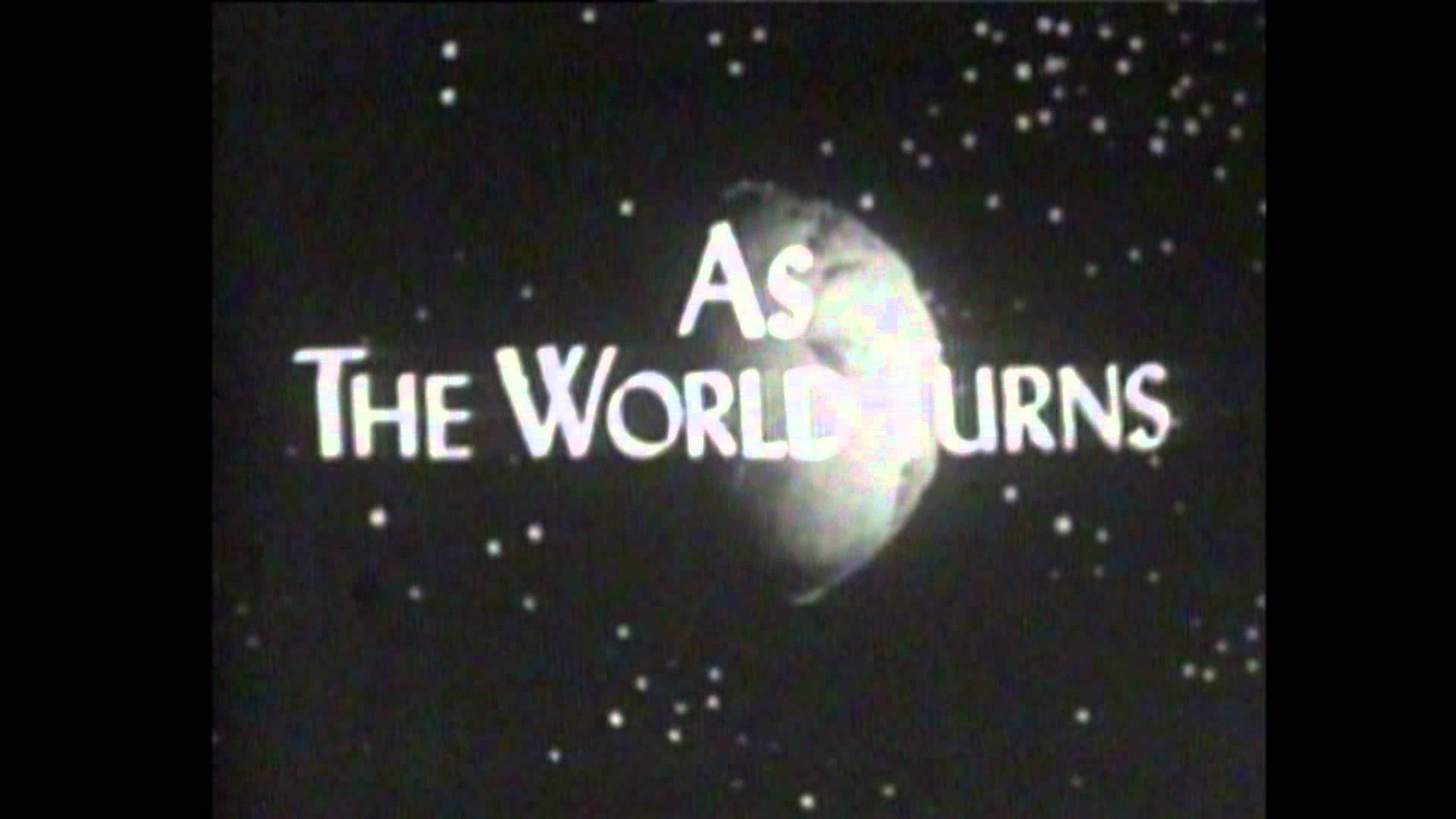 TV campaign to re-domesticate women
Shows sponsored by brands
Featuring home appliances
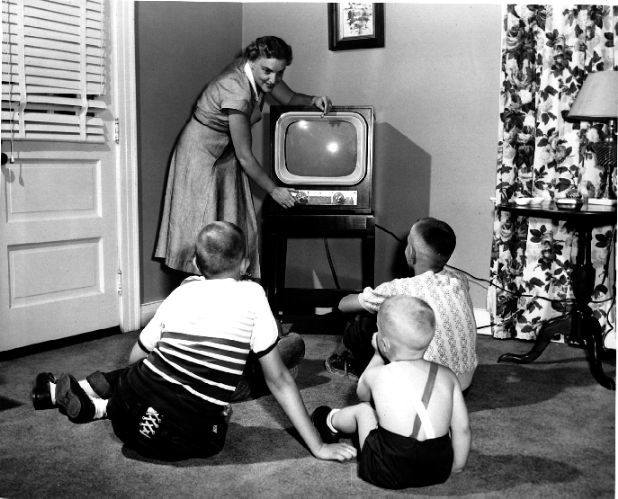 Role of Television
“Television actually sells the generalized idea of consumption.” 

“And television achieves three results to an extent no other advertising medium has ever approached. First, it creates a captive audience. Second, it submits that audience to the most intensive indoctrination. Third, it operates on the entire family.”
-Lebow
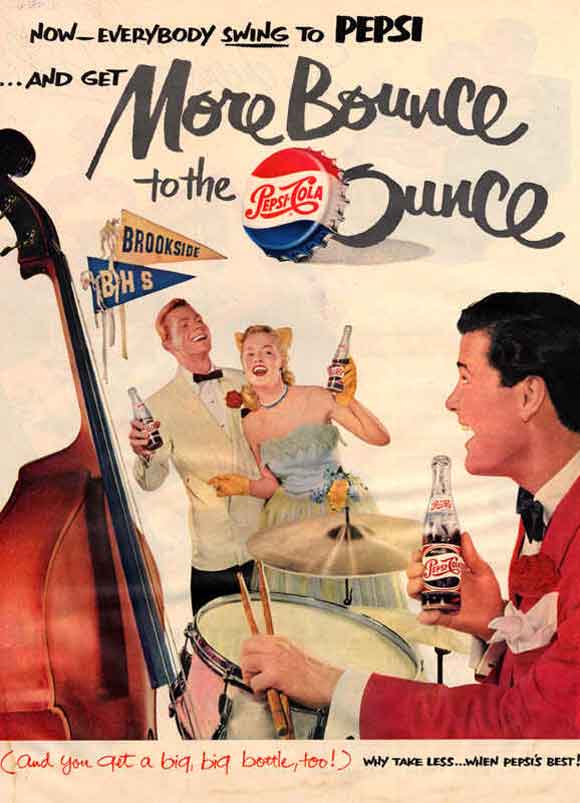 Social Pressure
“The standard of living to which the consumer aspires is shaped by the pressures upon him by manufacturers and retailers”
“The greater the pressures upon the individual to conform to safe and accepted social standards, the more does he tend to express his aspirations and his individuality in terms of what he wears, drives, eats- his home, his car, his pattern of food serving, his hobbies”
 -Lebow
Planned/Perceived Obsolescence
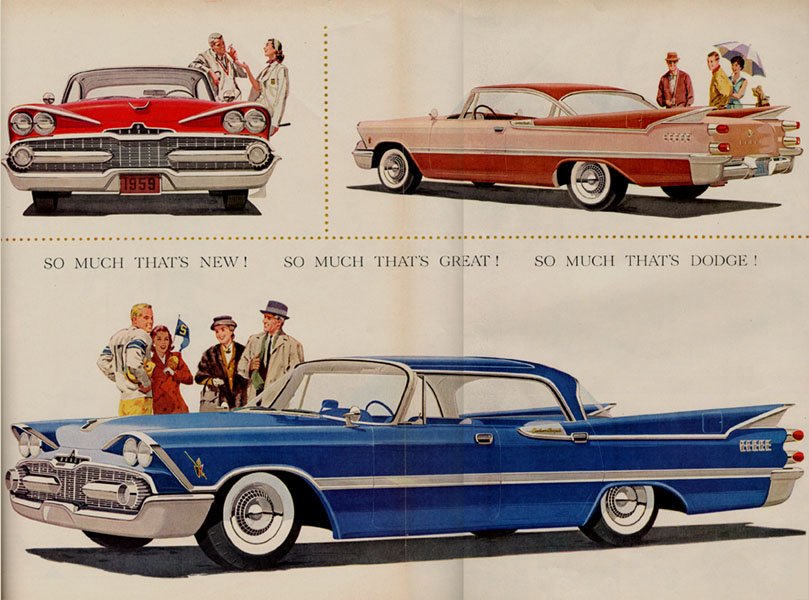 “We need things consumed, burned up, worn out, replaced, and discarded at an ever increasing pace. We need to have people eat, drink, dress, ride, live, with ever more complicated and, therefore, constantly more expensive consumption” 
-Lebow
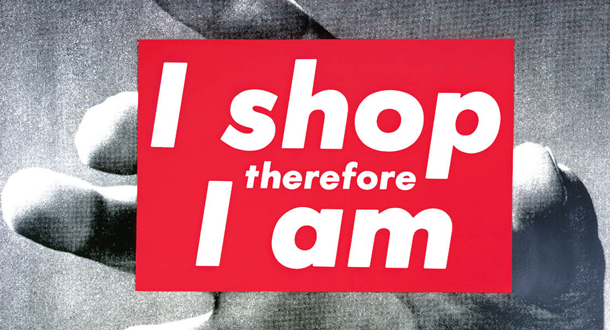 Criticisms of Consumerism
Consumerism warps human values

“Duane Elgin, Juliet Schor, and Vicki Robin have argued that relationships with a product or brand name are dysfunctional substitutes for healthy human relationships and that consumer choice is a soporific stand-in for genuine democracy.”
(The Brief, Tragic Reign of Consumerism—and the birth of a happy alternative)
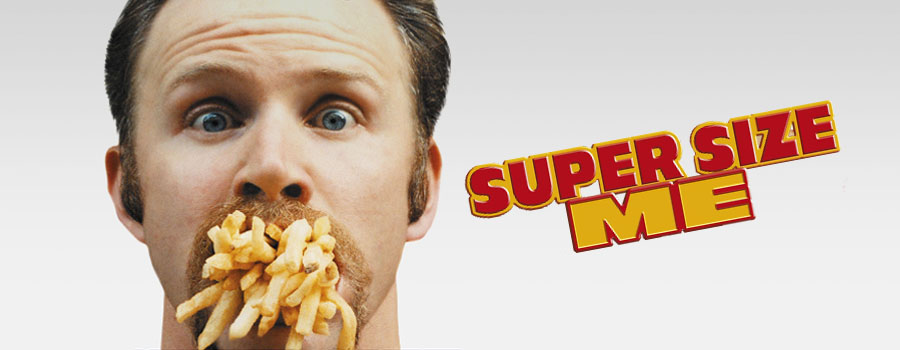 ...and the Happy Alternative
New structures and new strategies needed
Tripple bottom line thinking
Circular economy
Terminate use of fossil fuels
Innovation!
Align long-term societal value and corporate profits
Happiness Index
Optimize vs Maximize 
Commit to Sustainable Development
Authentic commitment to stakeholder engagement, transparency, and accountability
86
Next Week
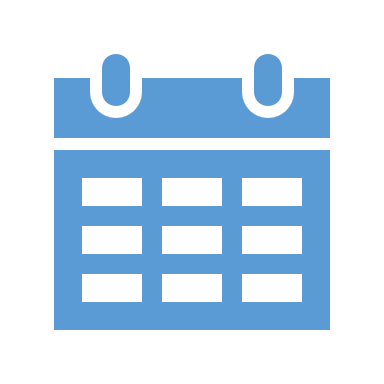 Topics
Writing Assignment  Sunday, 1/27
250-word posting about the global impacts of your lifestyle based on your ecological, carbon, water and slavery footprint (use calculators provided).

What are the impacts of your lifestyle? Any surprises? How do you compare to others?

Include suggestions for reducing your personal impact. Are they practical? How much control do you have over your impact?

Discuss pros and cons of the calculators and whether or not they are useful to consumers.
Required Reading
* Cradle to Cradle. Intro and Chapter 1, p. 3-44 (41 pages) 
 
* Marketing in the 21st Century. (2006) (5 pages)
 
* The Consumer Adoption of Sustainability-Oriented Offerings: Toward a Middle-Range Theory. (2013) (13 pages)
Recommended Reading
* The Brief, Tragic Reign of Consumerism—and the Birth of a Happy Alternative. Post Carbon Institute. (2015). (6 pages)

* Price Competition in 1955. Journal of Retailing (1955). (7 pages)
See you next week!
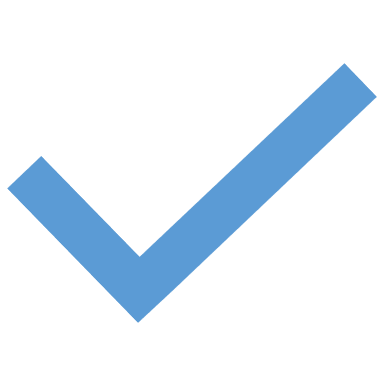